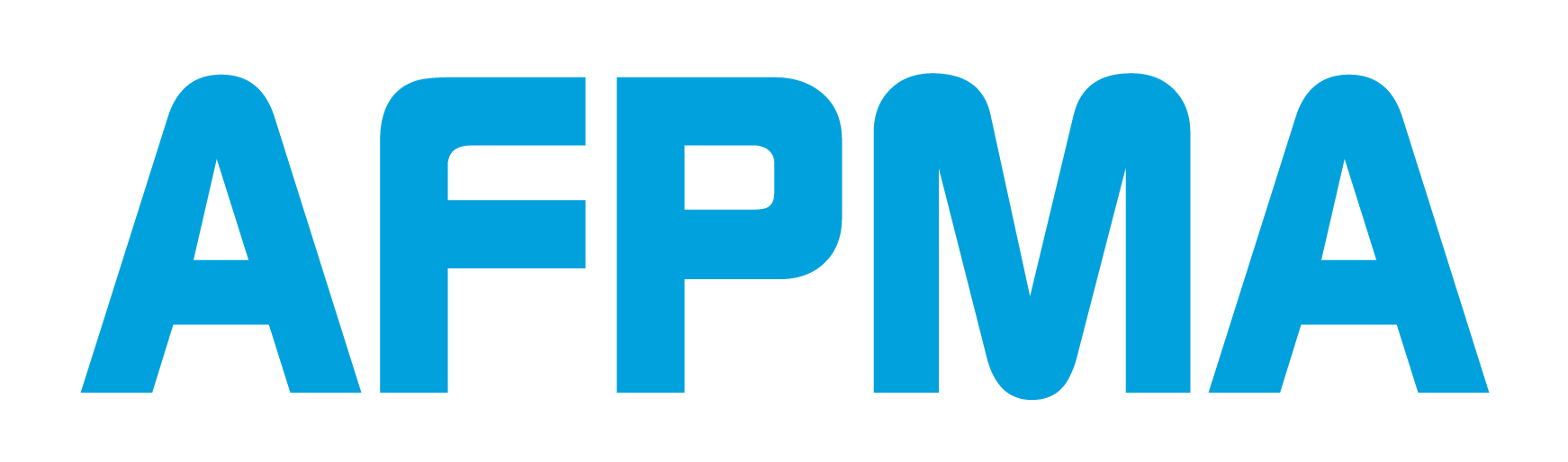 TITRE DE LA PRÉSENTATION
Sous titre de la présentation
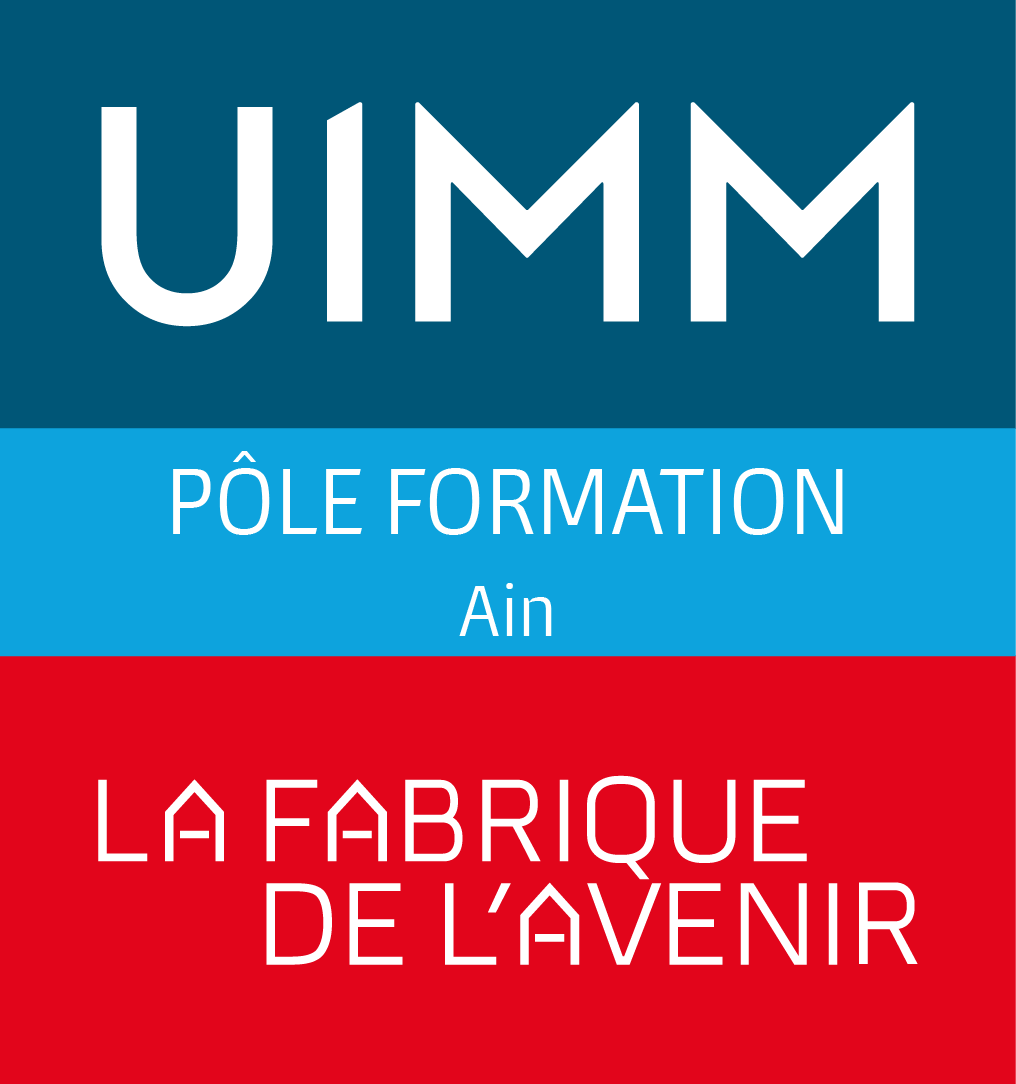 date
AFPMA – Pôle formation  
1 Allée des Tyrandes 
01 960 PERONNAS
Tél. 04 74 32 36 36
e-mail afpma@afpma.fr
www.afpma.fr